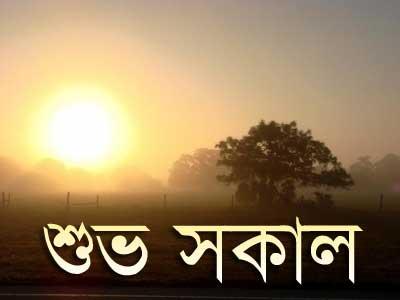 সবাইকে আজকের বাংলাদেশ ও বিশ্বপরিচয় ক্লাসে স্বাগতম
শিক্ষক পরিচিতি
উৎপল কুমার সাহা
তেবাড়ীয়া শেরকান্দি সরকারি প্রাঃ বিদ্যালয়
কুমারখালী, কুষ্টিয়া।
পাঠ পরিচিতি
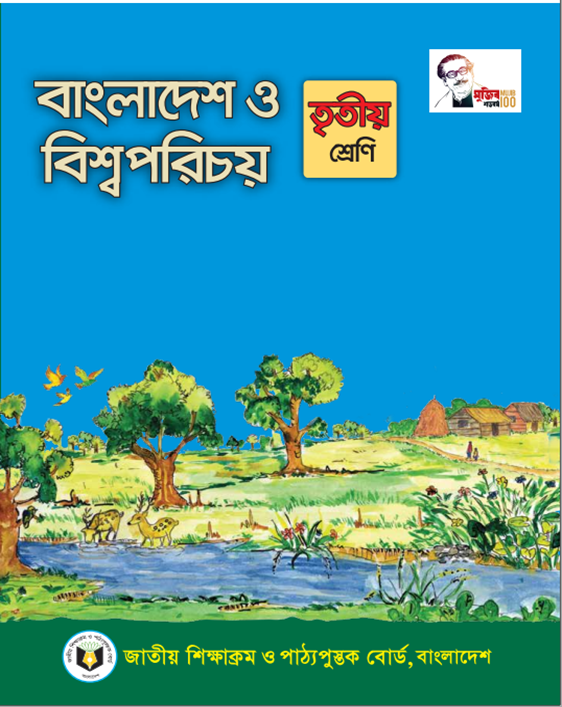 অধ্যায়ঃ ৭
শ্রেণিঃ তৃতীয়
পাঠ শিরোনামঃ পরিবেশ দূষণ প্রতিরোধ ও সংরক্ষণ
পাঠ্যাংশঃ বিভিন্ন ধরণের পরিবেশ দূষণ
শিখনফল
সামাজিক পরিবেশ দূষণের কারণগুলো বলতে পারবে।
সামাজিক পরিবেশ দূষণের কারণগুলো বর্ণনা করতে পারবে।
ছবিটি দেখ
কি দেখলে?
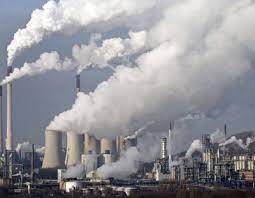 কলকারখানা থেকে ধোয়া নির্গত হচ্ ।
ফলাফল?
বায়ুদূষণ
ছবিটি দেখ
কি দেখলে?
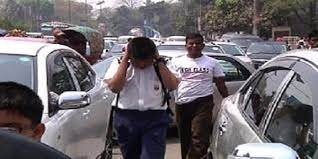 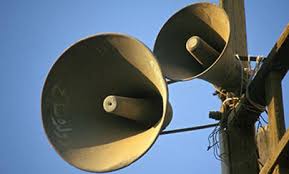 গাড়ীর হর্ণ ও মাইকের শব্দ।
ফলাফল?
শব্দদূষণ
ছবিটি দেখ
কি দেখলে?
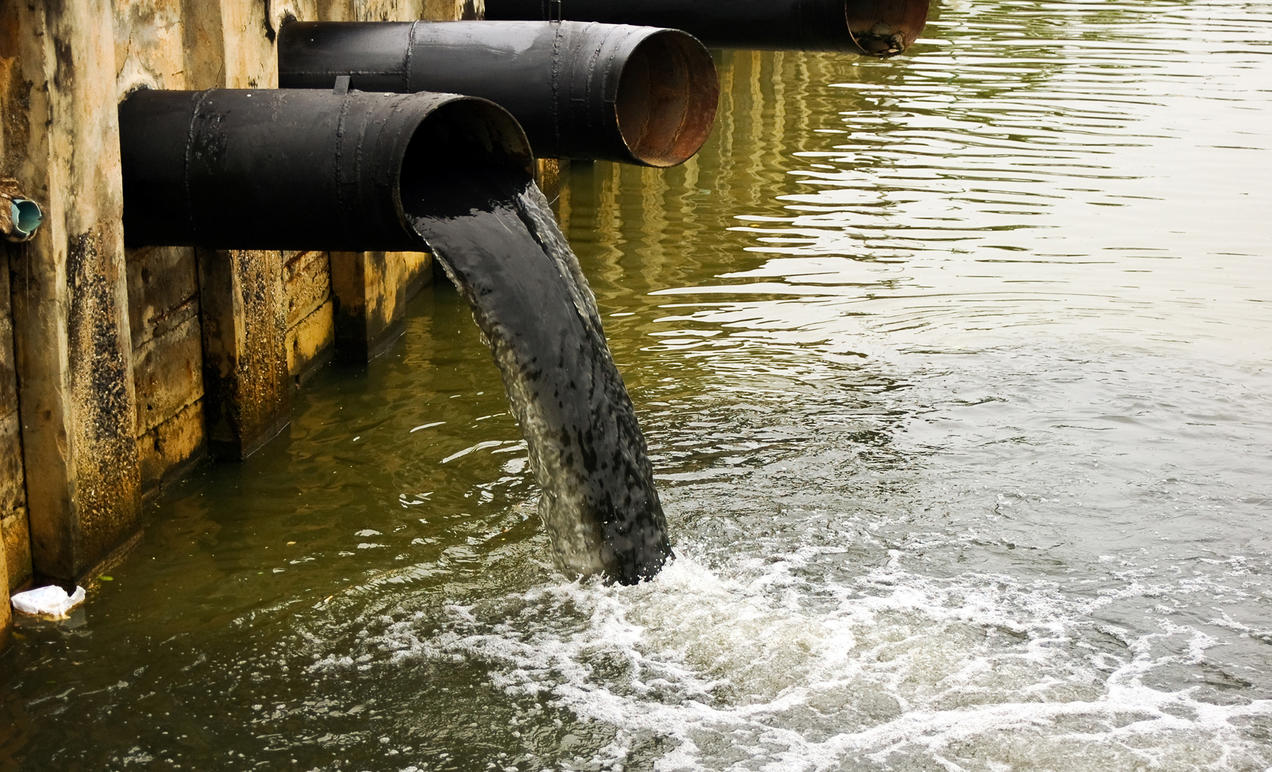 কলকারখানার বর্জ্য পানিতে ফেলা হচ্ছে।
ফলাফল?
পানিদূষণ
ছবিটি দেখ
কি দেখলে?
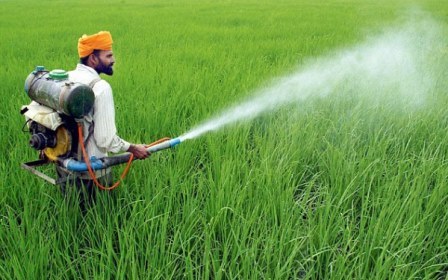 জমিতে অতিরিক্ত কীটনাশক দেওয়া হচ্ছে।
ফলাফল?
মাটিদূষণ
ছবিটি দেখ
কি দেখলে?
যেখানে সেখানে ময়লা আবর্জনা ফেলা হচ্ছে।
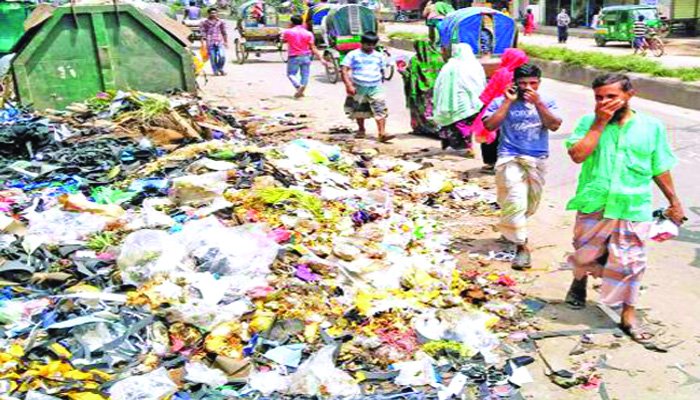 ফলাফল?
বর্জ্যদূষণ
শব্দদূষণ
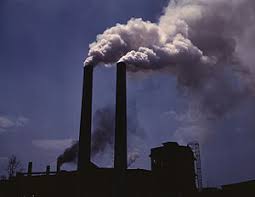 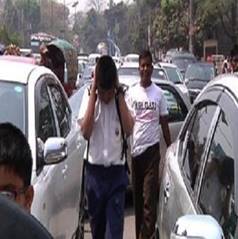 বায়ুদূষণ
পরিবেশ দূষণ
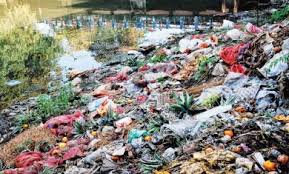 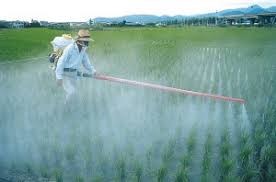 নির্গত
বর্জ্যদূষণ
মাটিদূষণ
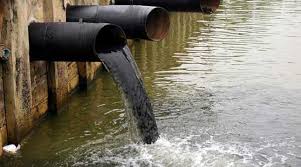 পানিদূষণ
আজ আমরা বিভিন্ন ধরণের দূষণ নিয়ে আলোচনা করব-
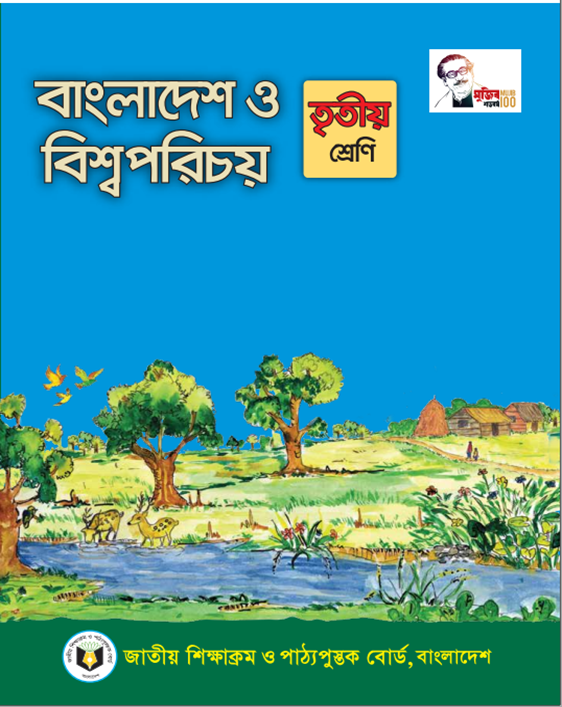 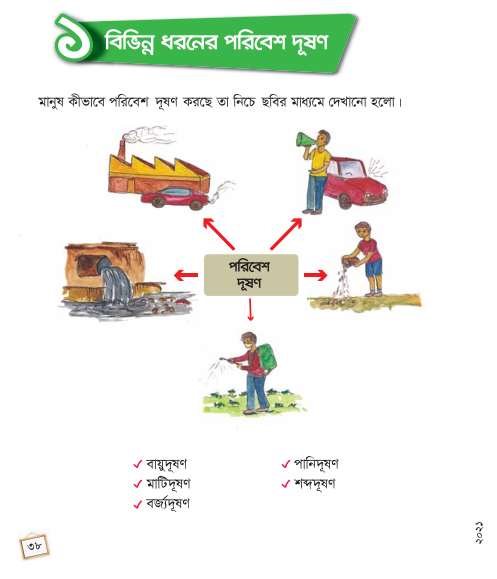 পাঠ্য পুস্তকের ৩৮ পৃষ্টা বের করো।
একক কাজ
নিচের চিত্রে কোন দূষণ হচ্ছে?
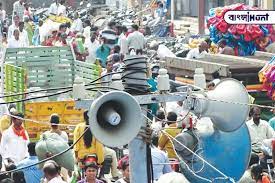 শব্দদূষণ
একক কাজ
নিচের চিত্রে কোন দূষণ হচ্ছে?
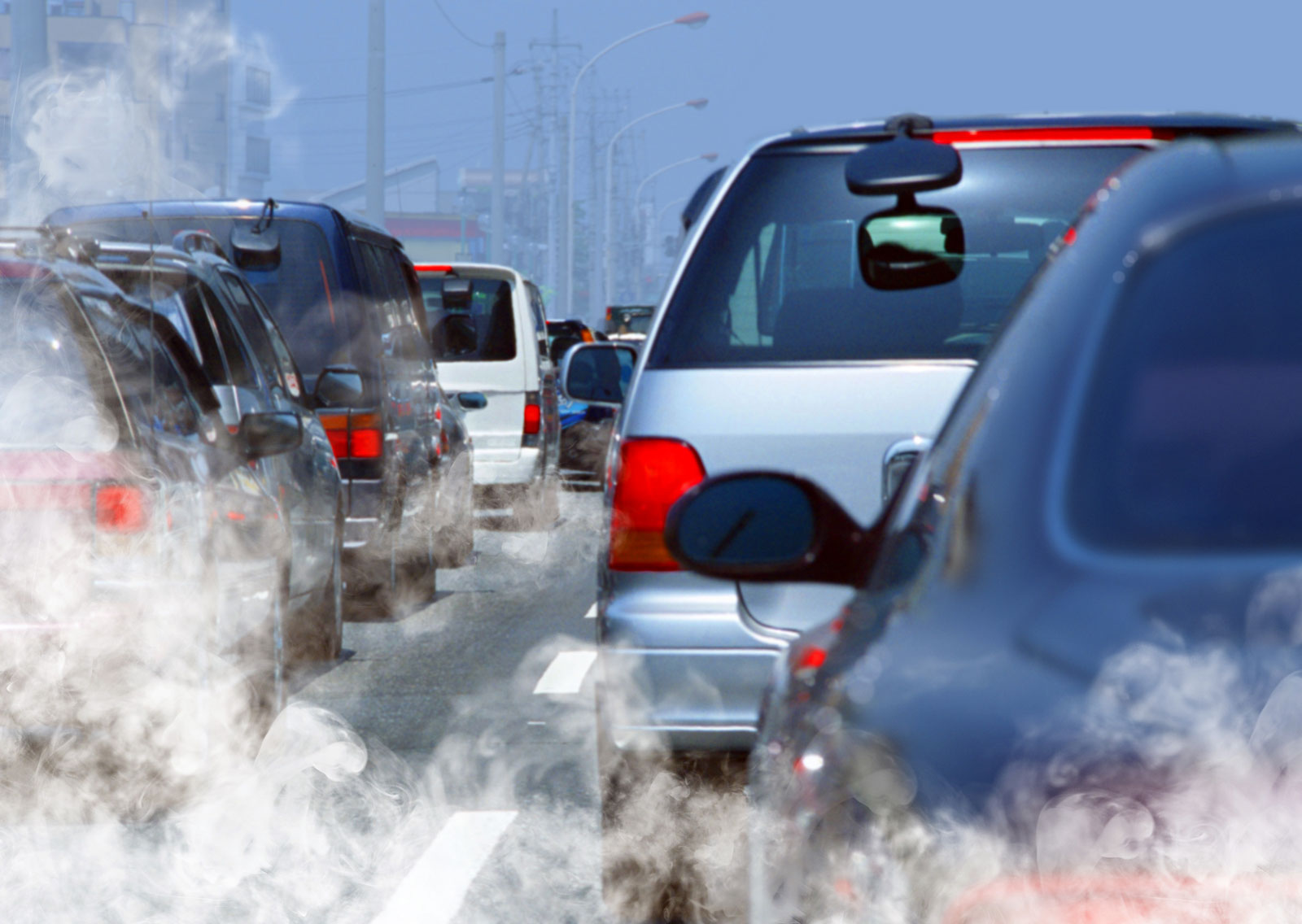 বায়ুদূষণ
একক কাজ
নিচের চিত্রে কোন দূষণ হচ্ছে?
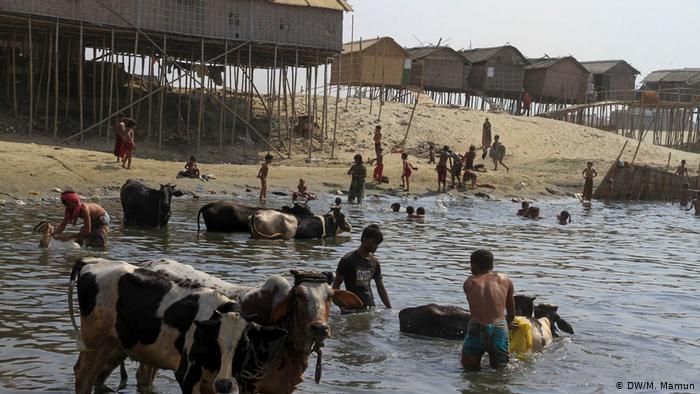 পানিদূষণ
একক কাজ
নিচের চিত্রে কোন দূষণ হচ্ছে?
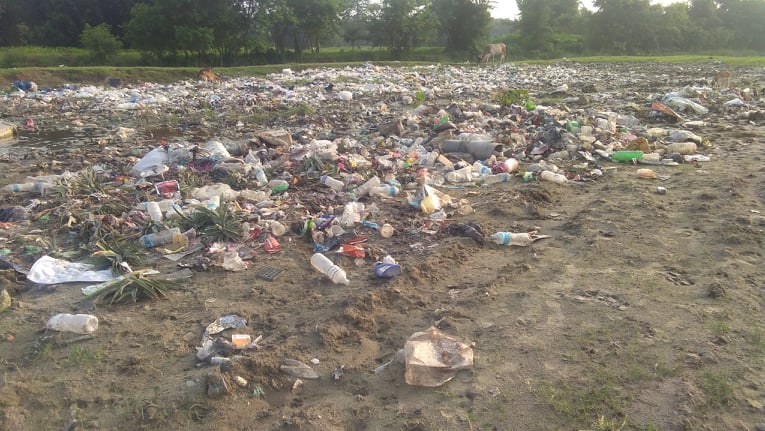 মাটিদূষণ
দলীয় কাজ
লাল দল
নীল দল
মূল্যায়ন
রাস্তায় ময়লা-আবর্জনা ফেলা থেকে সবাইকে বিরত রাখতে তুমি কী কী পদক্ষেপ গ্রহণ করতে পারো, ৪ টি বাক্যে লিখ।
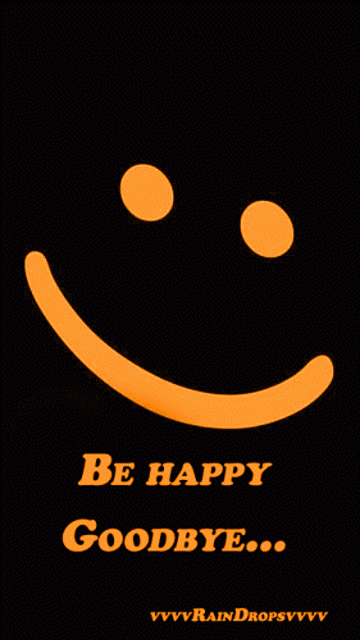